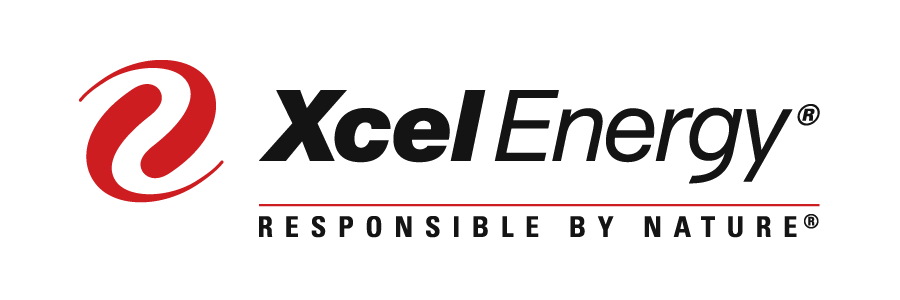 Northern States Power Companies(NSP-MN & NSP-WI)
Transmission Customer Meeting



June 30, 2015

Rate Discussion: Attachment O Actual Costs 2014
1
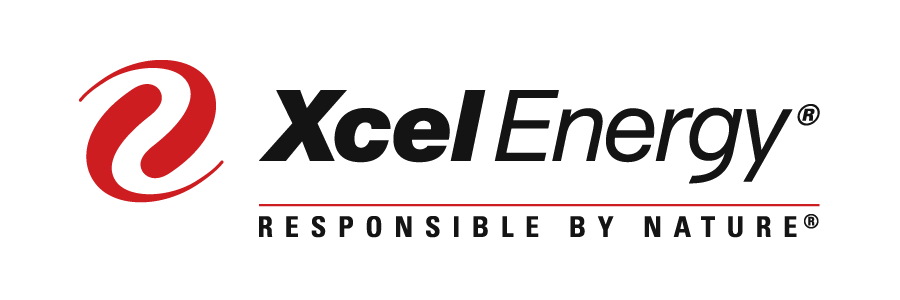 Legal Disclosure

This document contains certain statements that describe the NSP Companies management’s beliefs concerning future business conditions and prospects, growth opportunities and the outlook for the electric transmission industry
based upon information currently available. Such statements are “forward-looking” statements within the meaning of the Private Securities Litigation Reform Act of 1995. Wherever possible, NSP Companies  has identified these forward-looking statements by words such as “anticipates”, “believes”, “intends”, “estimates”, “expects”, “projects” and similar phrases. These forward-looking statements are based upon assumptions management believes are reasonable. Such forward-looking statements are subject to risks and uncertainties which could cause actual results, performance and achievements to differ materially from those expressed in, or implied by, these statements.
2
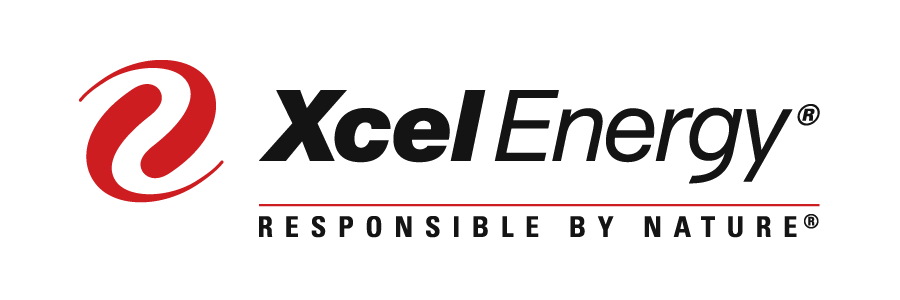 Meeting Purpose / Objective
The purpose of today’s meeting is to:

 Comply with the Formula Rate Protocol requiring a Customer  
  Meeting to discuss the Actual 2014 Attachment O Cost Information
	
 Present the 2014 True-Up calculation that will be included in the
  development of the projected rates that will be effective January 1
  through December 31, 2016, and 

 Recap the 2014 Actual Attachment O cost information relative to the
  budget information upon which the 2014 Attachment O rates were
  based.
The dates and schedules, and even the projects themselves, represent our best estimates for projects to be initiated and completed. Please be aware that many factors could alter those schedules, including regulatory approvals, construction resources, availability of materials, weather, and other unforeseen events.
3
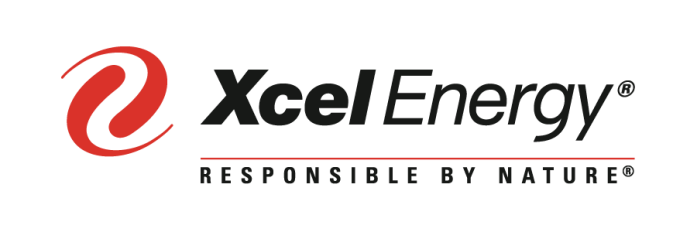 Attachment O Actual 2014 Revenue Requirement

 Submitted to MISO and posted to OASIS on May 29, 2015
 Updated information was posted on OASIS on June 12, 2015

 MISO is still performing their review on this submission

The 2014 True-Up plus interest will be included in the development 
  of the 2016 Attachment O Annual Transmission Revenue Requirement
  (ATRR) and rates 
		


The information currently on OASIS is incorporated in this presentation.
4
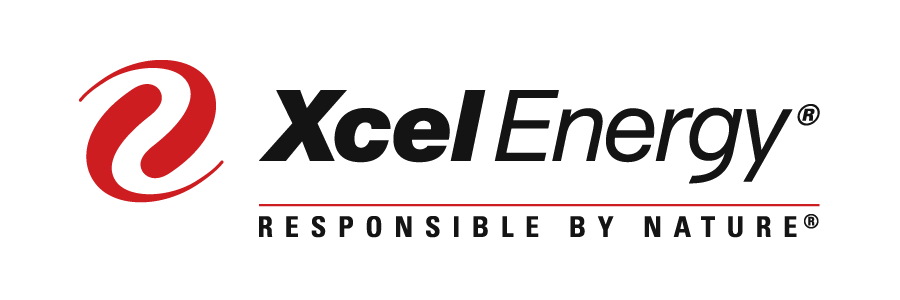 Attachment O 2014 True-Up Recap  
Based upon total Revenue Requirements Submitted to MISO
Actual 2014     Budget 2014       Difference

Net Revenue Requirement                $303.4M         $322.3M	    $(18.9M)      A


Projected Year Divisor True-Up
 
        Divisor			     7.095M           7.321M	      (0.226M)

        Annual Cost ($/KW/Yr) *		    $42.772          $44.026                 (1.254)

    Divisor True-Up * (Divisor Difference x Budget Rate)	   		    $(10.0M)       B
 

Total True-Up (Revenue Requirement & Divisor True-Up)			      $(8.9M)  (A – B)
5
* Actual calculation performed on whole numbers
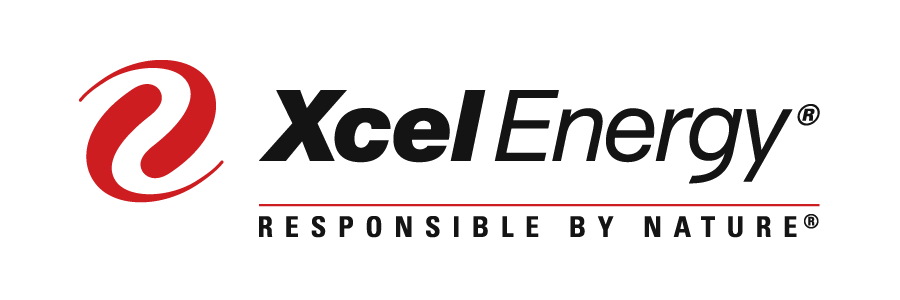 Comparison of 2014 True-Up to Prior Years
Test Year	      Rev Req	Divisor            Total
                                                                         (A)                                  (B)                                  (A-B)

2014 True-Up 	       $(18.9M)    	$(10.0M)      $  (8.9M)

2013 True-Up 	       $(16.8M)    	$   7.7M 	      $(24.5M)

2012 True-Up	       $(12.3M)       $  (3.2M)	      $  (9.1M)

2011 True-Up	       $    4.3M        $  (1.4M)	      $    5.7M

2010 True-Up   	       $  20.6M        $  (0.5M)	      $ 21.1M 


Multiply variables and interactions impact annual true-up
6
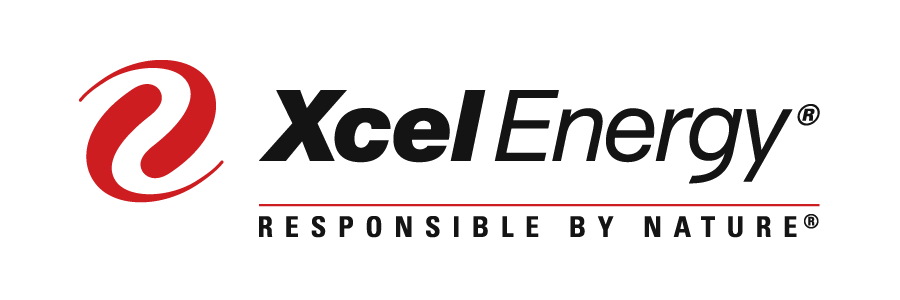 Comparison of 2014 Budget Revenue Requirement to 2014 Actual Revenue Requirement
Budgeted Net 2014 Revenue Requirement		$322.3M
    
Cost Deviations for 2014:
    
      Under run in Operating Costs			$ (17.0M)
     
      Lower Return Requirement			$   (1.3M)

      Higher Revenue Credits			$   (2.9M)

      Lower Attachment GG & MM Credits	     	$    2.3M


Actual Net 2014 Revenue Requirement		$303.4M
7
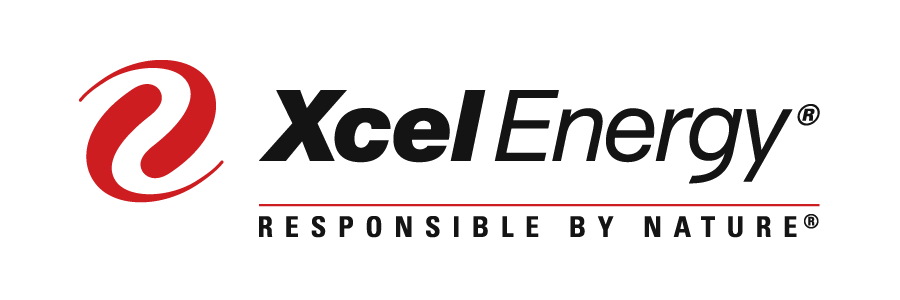 Comparison of 2014 Budget Revenue Requirement to 2014 Actual Revenue Requirement
Budgeted Net 2014 Revenue Requirement		$322.3M
    
Cost Deviations for 2014:
    
      Under run in Operating Costs			$ (17.0M)
     
      Lower Return Requirement			$   (1.3M)

      Higher Revenue Credits			$   (2.9M)

      Lower Attachment GG & MM Credits	     	$    2.3M


Actual Net 2014 Revenue Requirement		$303.4M
8
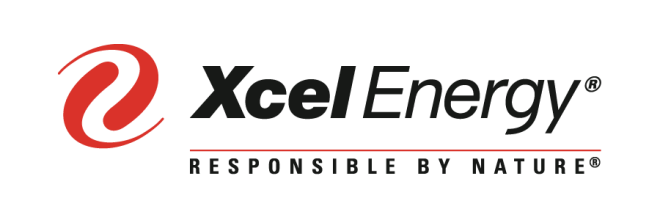 Change in Operating Costs Detail
Budgeted Operating Costs in 2014 Rate			$283.3M

Lower O&M costs (Transmission and A&G)		$  (6.2M)

Lower depreciation expense			$  (8.5M)

Lower incurred taxes other than income		$  (4.6M)

Higher income taxes				$   2.3M

Net Decrease in Operating Costs				$ (17.0M)

Actual Operating costs for 2014				$266.3M
9
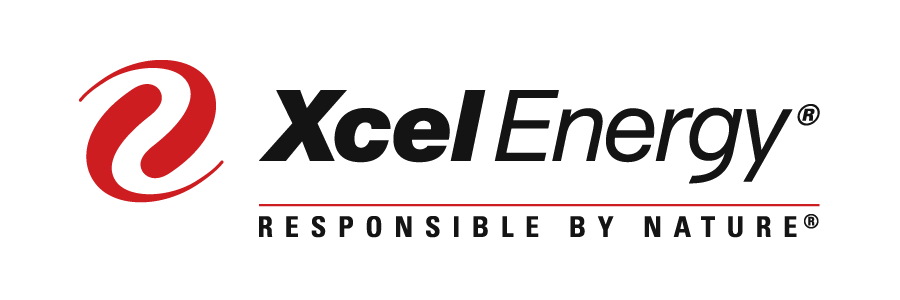 Comparison of 2014 Budget Revenue Requirement to 2014 Actual Revenue Requirement
Budgeted Net 2014 Revenue Requirement		$322.3M
    
Cost Deviations for 2014:
    
      Under run in Operating Costs			$ (17.0M)
     
      Lower Return Requirement			$   (1.3M)

      Higher Revenue Credits			$   (2.9M)

      Lower Attachment GG & MM Credits	     	$    2.3M


Actual Net 2014 Revenue Requirement		$303.4M
10
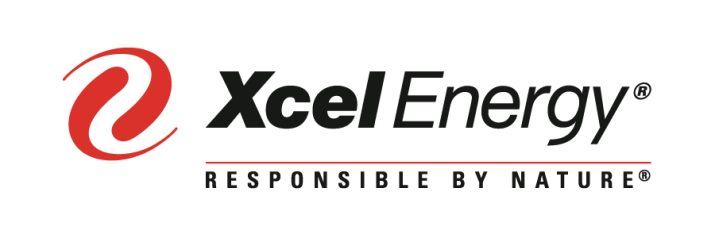 Change in Rate Base
Total Budgeted Rate Base – 2014			      $2,114.3M	

Higher Average Net plant in service		$      8.0M
 
Higher Average CWIP			$    16.6M
 
Lower accumulated deferred taxes   	$    26.6M
   (deducted from rate base)

Decrease in other working capital		$     (0.6M)
 
Net Increase in rate base				        $  50.6M

Total Actual Rate Base – 2014			     $2,164.9M
11
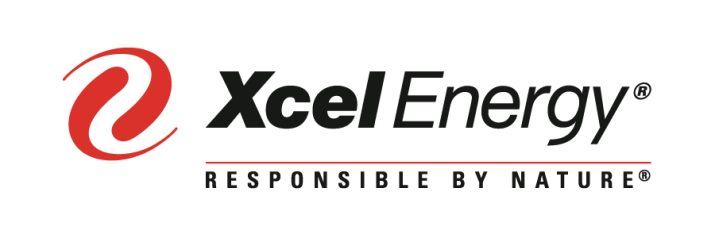 Change in Cost of Capital
Weighted Cost of Capital 
	
			      2014A		2014B
		            D/E Ratio	 Cost *	         D/E Ratio         Cost *
	
	LTD	               46.89%	2.07%           46.82%     2.33%
                                                                                                                                                                                                                                                                
	Equity	             53.11%	6.57%	       53.18%     6.58%
                                                                                                                
				8.64%	                        8.91%
* Actual calculation performed on whole numbers
12
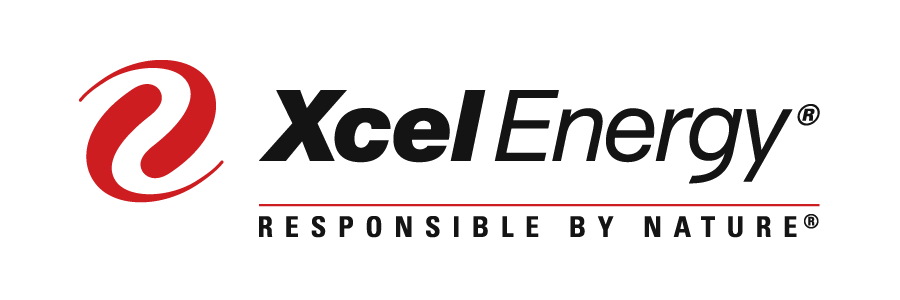 Reconciliation of Change in Return for 2014
Change in Rate Base 	 	$ 50.6M x 8.64%		$   4.4M

PY Rate base x decrease in WCC	$2,114.3M x (0.27)%	$  (5.7M) 

Net change in return 					$  (1.3M)
Overall lower Return was a function of decreased Weighted Cost of Capital partially offset by increased Rate Base
13
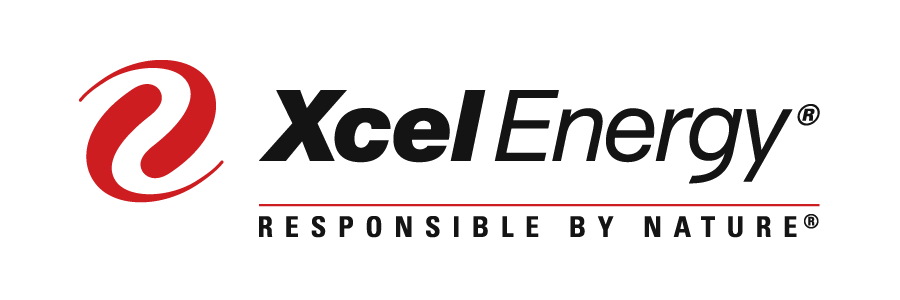 Comparison of 2014 Budget Revenue Requirement to 2014 Actual Revenue Requirement
Budgeted Net 2014 Revenue Requirement		$322.3M
    
Cost Deviations for 2014:
    
      Under run in Operating Costs			$ (17.0M)
     
      Lower Return Requirement			$   (1.3M)

      Higher Revenue Credits			$   (2.9M)

      Lower Attachment GG & MM Credits	     	$    2.3M


Actual Net 2014 Revenue Requirement		$303.4M
14
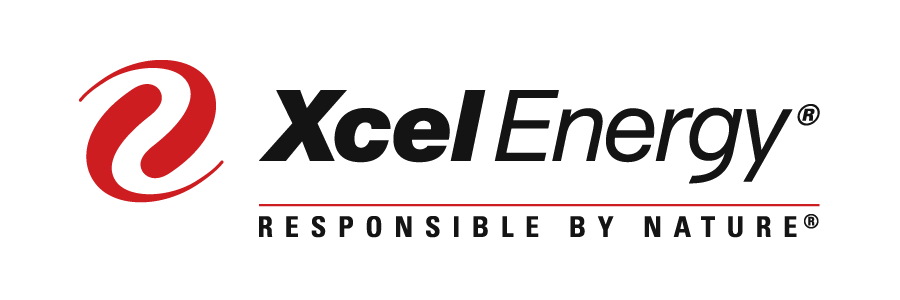 Change in Net Revenue Credits
Estimated Revenue Credits in 2014 Rate		           $(27.0M)
  
Actual Revenue Credits in 2014 			           $(29.9M)

Difference which decreased 2014 Revenue Req	           $  (2.9M)
15
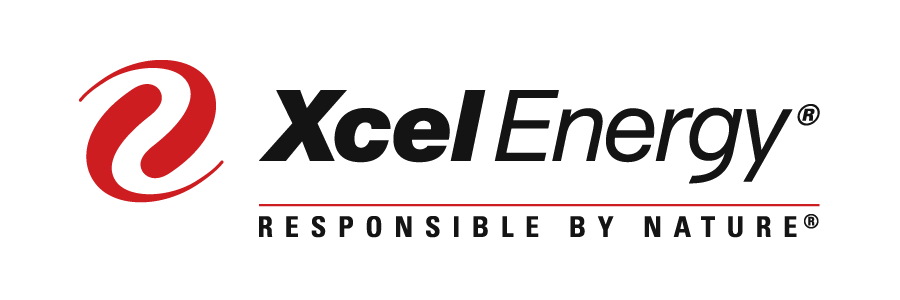 Comparison of 2014 Budget Revenue Requirement to 2014 Actual Revenue Requirement
Budgeted Net 2014 Revenue Requirement		$322.3M
    
Cost Deviations for 2014:
    
      Under run in Operating Costs			$ (17.0M)
     
      Lower Return Requirement			$   (1.3M)

      Higher Revenue Credits			$   (2.9M)

      Lower Attachment GG & MM Credits     	$    2.3M


Actual Net 2014 Revenue Requirement		$303.4M
16
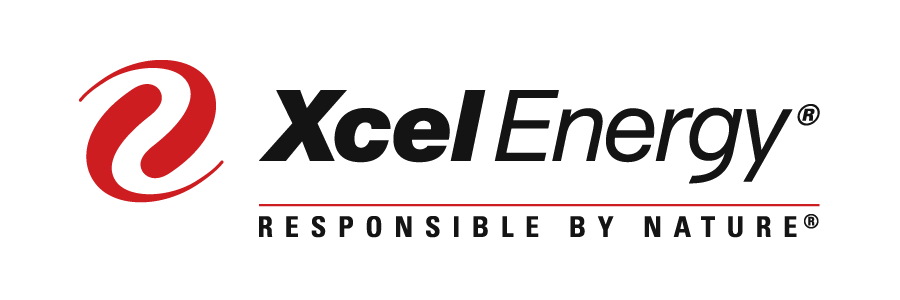 Components of Attachment GG & MM
Attachment GG                  Attachment MM
Rev Req Budget for 2014		$ 60.5M                      $ 52.2M

Operating expenses (1)	$  (0.9M)	      $  (0.5M)

Depreciation expense	$  (0.0M) 	      $   0.0M 
	
Taxes other		$  (0.5M)	      $  (0.4M)
	
Income taxes		$    0.2M		      $   0.4M
	
Return 			$  (0.5M)	      $  (0.1M)
	
Rev Req Actual 2014 		$ 58.8M                      $51.6M

Lower 2014 Actual 		$  (1.7M)                         $ (0.6M)      $(2.3M)
Attachment GG & MM revenue requirements are deducted from Attachment O,
lower credits increase Attachment O Requirements
17
(1) Includes Common & General depreciation calculation
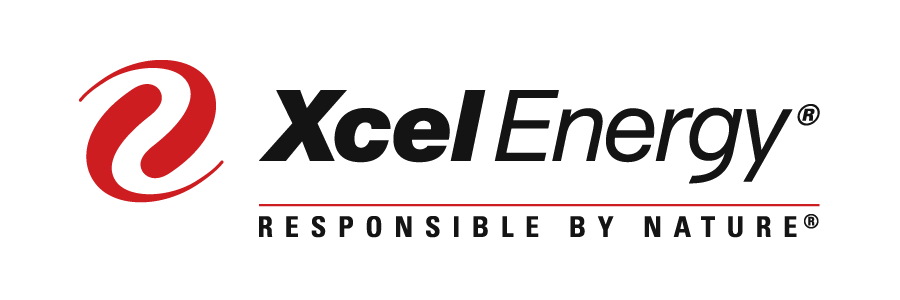 Questions?
Contacts:

Carolyn M Wetterlin 
Sr. RTO Manager
612-330-6599

Thomas E Kramer
Principal Rate Analyst
612-330-5866
18